Control Lab Procedures
Preheat hot plate to 400°C
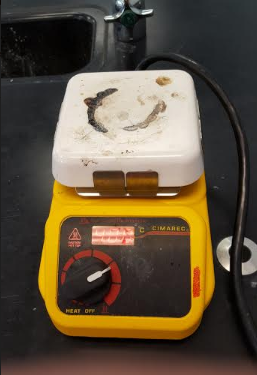 Label petri dishes (top and bottom) with sample name
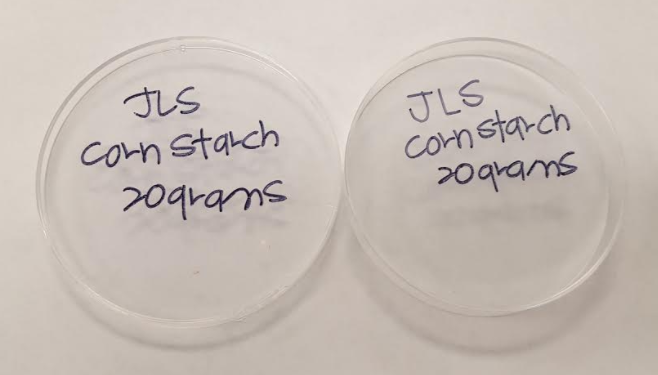 Add 10 g of cornstarch to a 1000 ml beaker
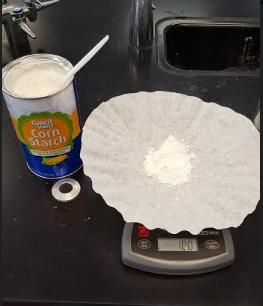 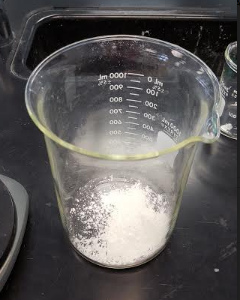 Add 5 ml of vinegar to the same beaker (using a 10 ml graduated cylinder)
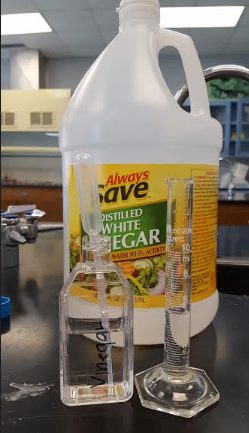 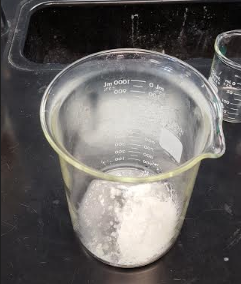 Add 5 ml of glycerin to the same beaker (using a 10 ml graduated cylinder)
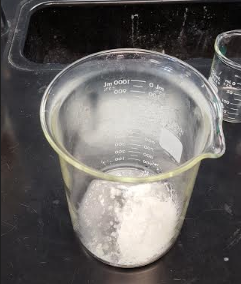 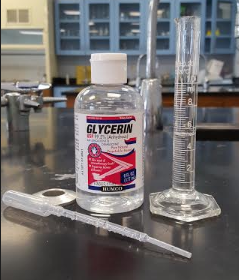 Add 60 ml of water(using a 100 ml graduated cylinder)
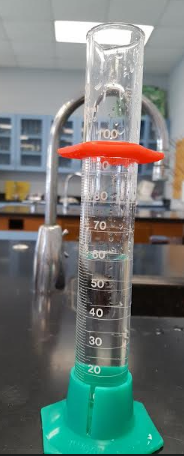 Use your measured water to get the glycerin residue from the graduated cylinder (in Step 3)
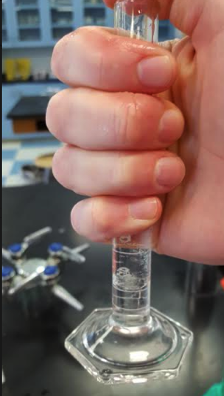 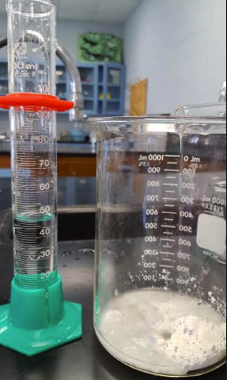 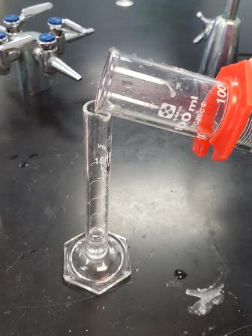 Stir using a silicon spatula until the material is completely dissolved and the solution is uniform
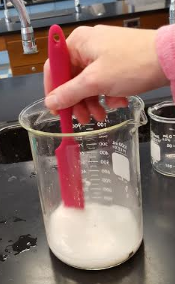 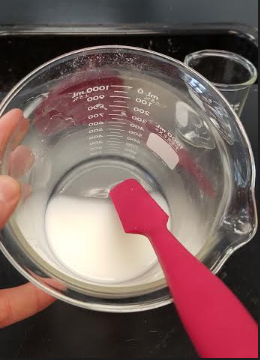 Measure out 60 ml of the mixture, using a 100 ml graduated cylinder into a 250 ml beaker
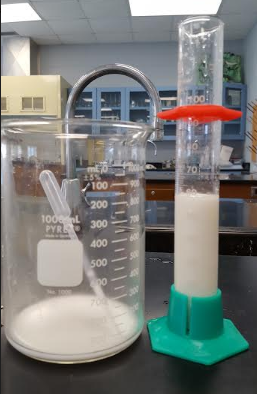 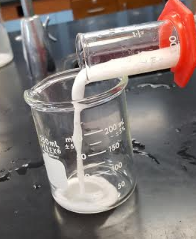 Add 0.6 grams of Phosphorescent Powder to the 60mL mixture and Stir
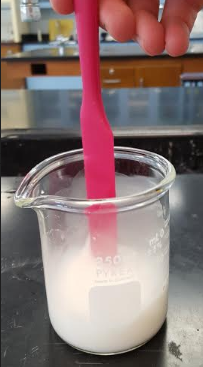 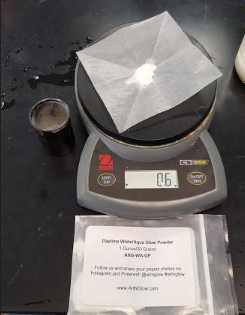 Heat the mixture in the 250mL Beaker using the preheated 400°C Hot Plate
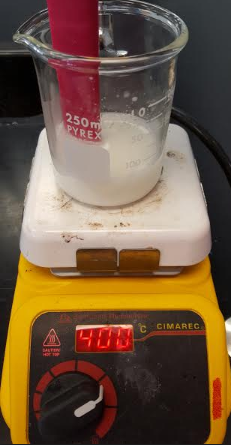 Continuously stir while heating the mixture for 6 minutes and 30 seconds
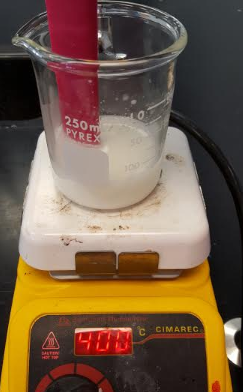 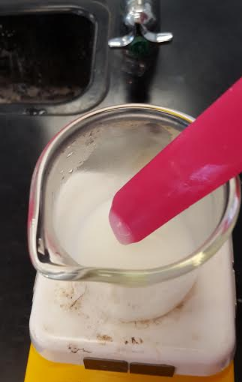 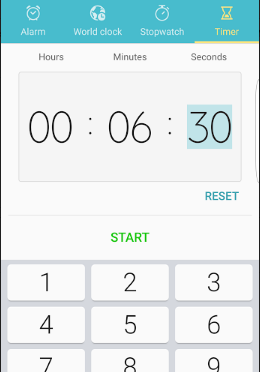 After 6 minutes and 30 seconds, the mixture will become a clear and/or a viscous solid
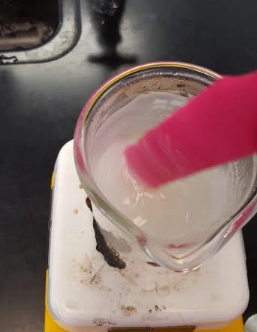 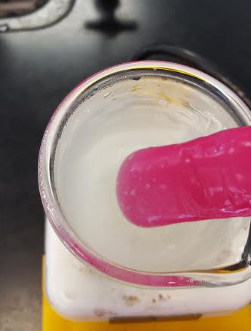 Transfer the heated mixture to a prepared petri dish using the spatula; let sit and dry overnight
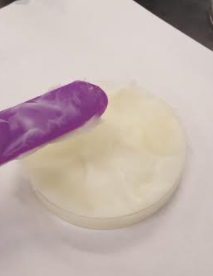 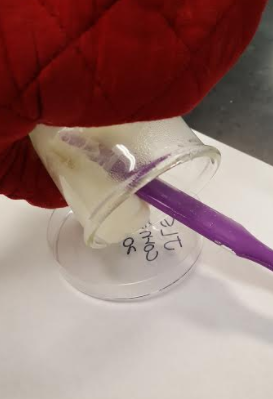 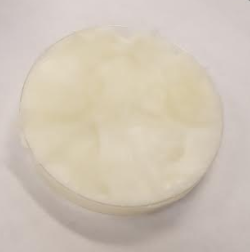